Advocacy 101
Blair Inniss
Government Relations Manager
binniss@law.umaryland.edu
Mission Statement
The Maryland Center of Excellence on Problem Gambling promotes healthy and informed choices regarding gambling and problem gambling through various key initiatives and partnerships. 

The Center works closely with appropriate state stakeholders and brings together experts from a variety of disciplines including psychiatry, medicine, epidemiology, social work, and law.
Key Initiatives and Resources
Public Awareness: Campaigns through social media, TV, radio, public service announcements, community outreach, public awareness materials and lending library

Prevention Programs: Targeted to the full age continuum and to diverse populations and at-risk groups


Research: To provide evidence-based data on public health aspects of gambling disorders and evaluate and develop evidence-based strategies for prevention and intervention

Free Training: On problem gambling awareness, prevention and intervention strategies with CEUs
Key Initiatives and Resources
Provider Referral Directory: To provide technical assistance to the health care and behavioral health care providers in Maryland to enhance capacity to address the issue of problem gambling amongst Maryland residents at No Cost.

Peer Recovery Support: To assist individuals dealing with at risk and problem gambling connect with recovery resources within Maryland and to remove any barriers to recovery

Public Policy: To provide information regarding strategies to address the impact of gambling on Public Health within Maryland

Helpline: Maryland Problem Gambling Helpline 1-800-GAMBLER
What is Lobbying?
Lobbying activities are defined in Md. Code Ann. Gen. Provisions § 5–702

Legislative Action Lobbying: A person communicates with a legislative branch official or employee for the purpose of influencing any legislative action and incurs at least $500 in expenses or is compensated at least $2,500

Executive Action Lobbying: A person communicates with an executive branch official or employee for the purpose of influencing executive action and spends at least $100 or is compensated at least $2,500
What is Advocacy?
Merriam-Webster defines advocacy as the act or process of supporting a     cause or proposal
Who Can Advocate?
Anyone!



Educating policymakers about the needs of your organization or community is something anyone can do
Maryland Legislative Advocacy – The Basics
90-day legislative session for all bills and the budget
January 8 through April 7, 2025
Mostly part-time legislators who have other jobs
Lots of work happens outside session
Staff of elected officials are important people
You can contact the Governor
How To Contact Your Elected Official
Ideally, you are registered to vote 
https://elections.maryland.gov/elections/vote2024/ 
Who are they? www.mdelect.net
Mail, fax, or email letters
Hand-written letters are impressive, typed non-form letters are effective
Form letters and post cards are the least effective unless in mass numbers
Call your legislators
Visits
When to Contact Your Elected Official
During session:
Any time on a bill or budget item you care about
If about a bill in their committee, before hearing or immediately after hearing (before they vote)
If bill makes it out of committee, contact immediately after the committee vote (within a day or two at most)

After session:
Immediately after session to THANK those who supported your position
For a meeting or site visit, any time from May through November
Contact the Governor
Governor Wes Moore

State House
	100 State Circle
	Annapolis, MD  21401

410-974-3901 or 800-811-8336

fax: 410-974-3275 - tdd: (410) 333-3098

https://governor.maryland.gov/contact-the-governor/
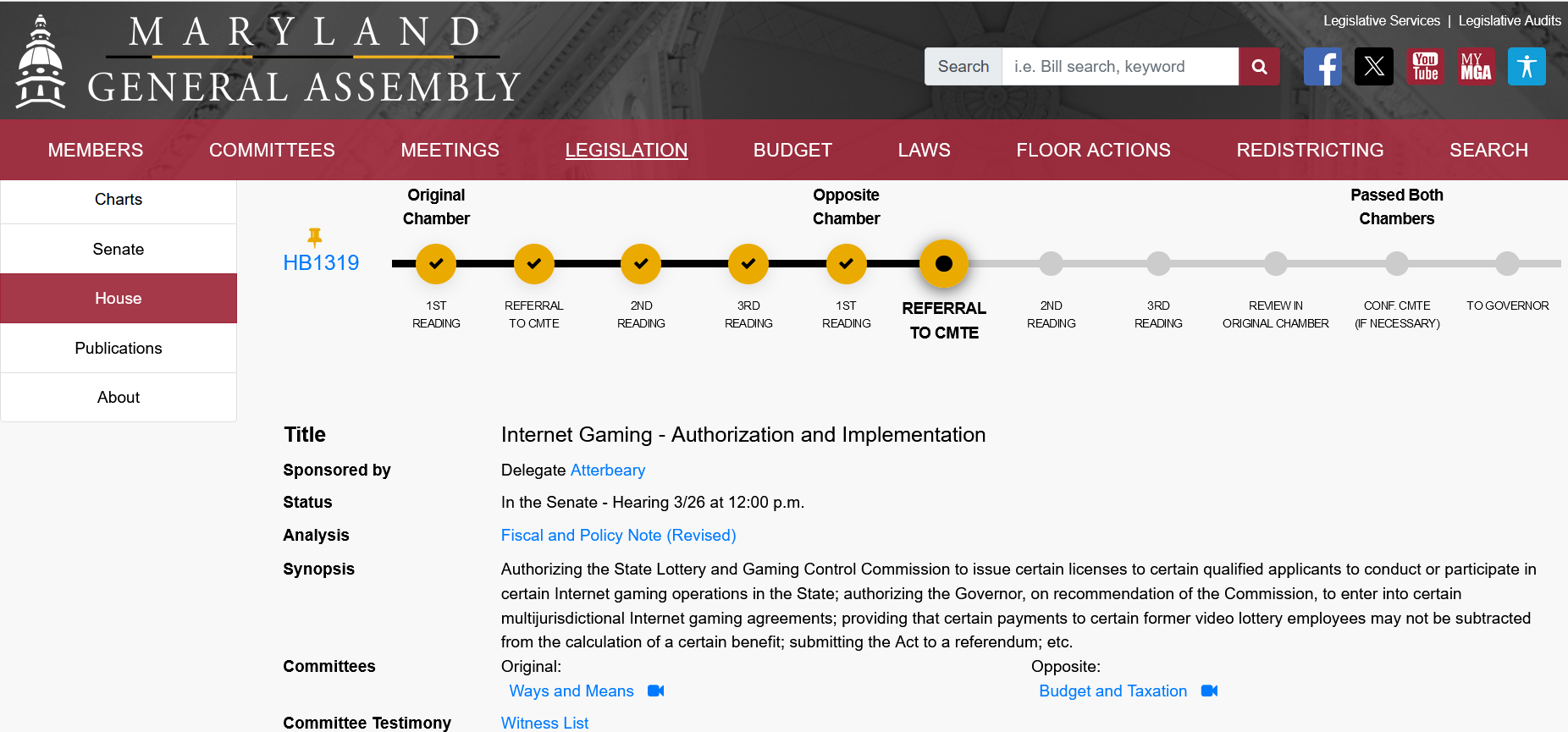 How a Bill Becomes a Law
First Reading
Bill is introduced and assigned to a standing committee
Email binniss@law.umaryland.edu if to be added to legislative listserv
Find bill info at www.mgaleg.maryland.gov



An average of 2,500 bills are introduced in each Session –         about 600 pass
Standing Committees
Every member of Senate (except the Senate President) and every member of House (except the House Speaker) sits on one of the standing committees
6 standing committees in the Senate
7 standing committees in the House
Committees each have certain subject areas they oversee
There is some overlap

Senate Committees			House Committees
Hearing
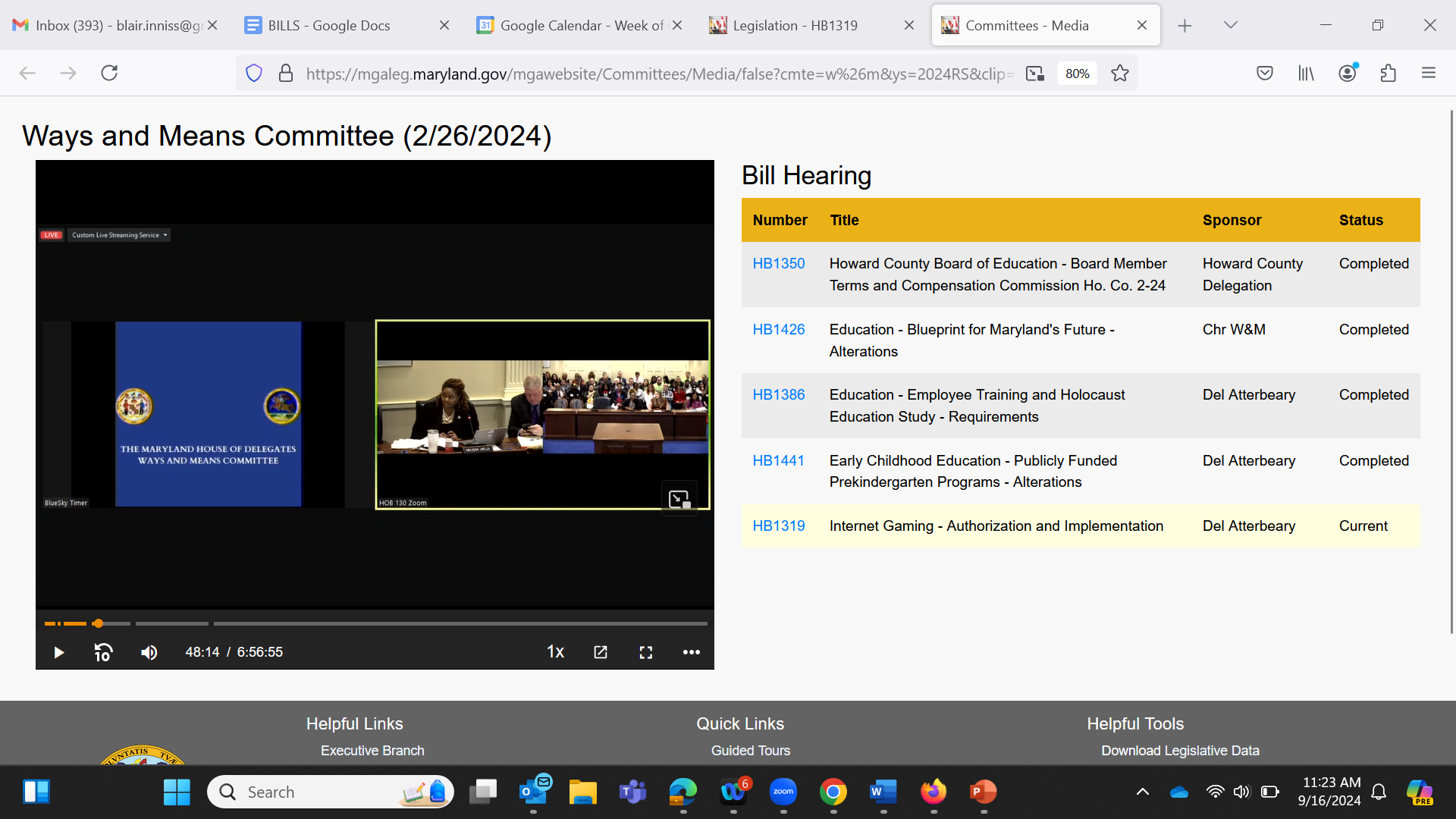 Almost every decision on a bill happens at the committee level – this is the place to focus your attention and these are the people
Testifying
Testimony
Can be written and/or oral
Public must sign up prior to the hearing
Keep oral comments brief – 2-3 minutes MAX
Listen to others testifying and don’t be redundant
Decide what are the 2-3 main points you need to tell that group of people in that setting at that time
Tell them your story
Committee members can ask questions
Don’t worry about technical questions, just tell it from your perspective and let them know you’ll get back to them with the technical answers (then follow up)
Voting, Crossover, and Presentment
Committee votes
Favorable, favorable with amendments, unfavorable
No vote – bill kept “in the drawer” or “dies in committee”
Third Readings in originating chamber
Vote sends bill to the opposite chamber where the process starts over
Final step is presentment to the Governor
A bill that is timely presented to the Governor will become law unless vetoed
Advocacy Opportunities
Testimony
Stay in the loop
Organize supporters on important issues
Social media
Advocacy Survival Skills
Accentuate the positive
Plan for small wins
Present the issues in the way you want others to see them
Check your facts
Keep it simple
Be passionate and persistent
Be prepared to compromise
Enjoy yourself!
Hot Topics for 2025
Increased funding to the Problem Gambling Fund
Geofencing around universities
Youth Suicide Prevention School Program
iGaming
Data sharing

Nothing is guaranteed
Advocacy Works
You can have a voice in the legislative process
Advocates, service providers, and real people have always made an impact
Most elected officials are interested in your experience
Don’t forget about using local media and social media when appropriate

If you would like to be part of responsible gambling advocacy efforts in 2025, email binniss@law.umaryland.edu to be added to our email list!
Thank You
Blair Inniss
Government Relations Manager
binniss@law.umaryland.edu